The Electricity Transition Playbook
Supported by and in collaboration with CCG and Green Grids Initiative
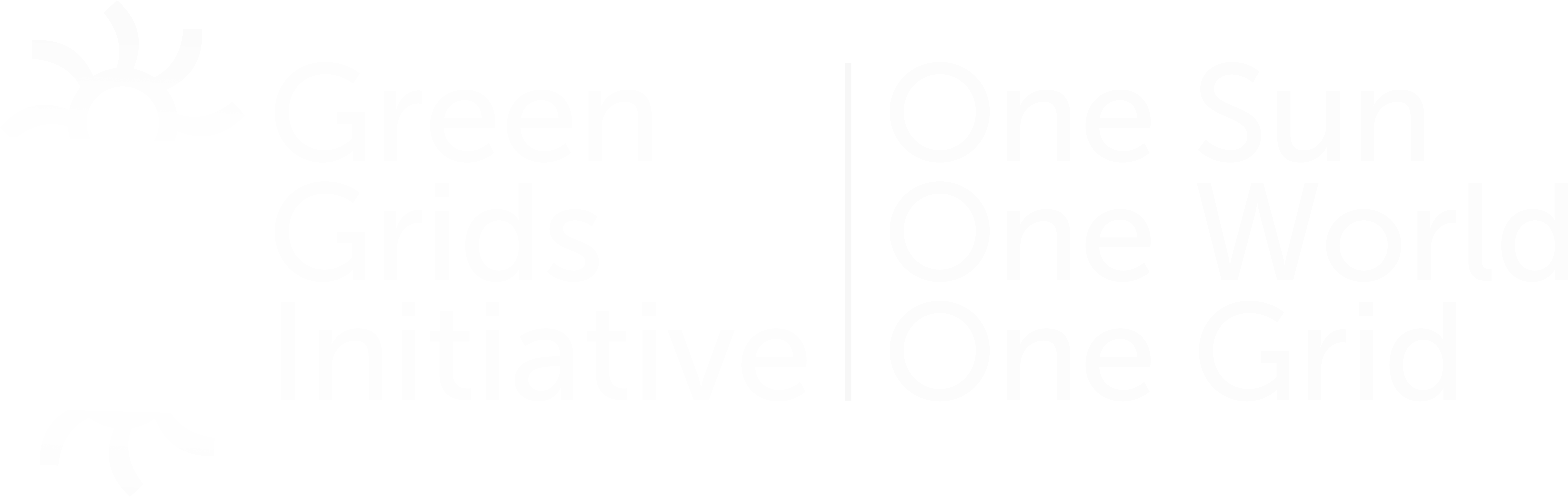 Lecture 3 Delivery Mechanisms
Version 1.0
[Speaker Notes: Welcome to the lecture block focused on delivery mechanisms.]
Lecture overview
Intended learning outcomes:
To learn the fundamentals of how Net Zero (NZ) mandates are delivered in the electricity sector.
To understand the essential market mechanisms in the power sector.
To be able to explain concepts of renewable energy auctions and other relevant mechanisms.
To understand the risks involved in charting an NZ transition pathway.
Lecture expectations:
Focus on the electricity sector. The broader energy sector (transport, industries, etc.) may need additional mechanisms besides the one discussed.
The DMs may need some modifications while discussing other fuels like hydrogen and heat, which will play a crucial role in energy sector decarbonisation.
Examples of different countries are used to discuss the DMs along with their advantages and disadvantages. However, country or region-specific insights are required to execute/implement DMs in a specific country.
[Speaker Notes: This lecture discusses how Net Zero mandates in the electricity sector are delivered, which warrants balancing the amount of greenhouse gases produced and removed from the atmosphere. The lecture will cover the following topics:
How electricity markets work and how they affect Net Zero goals.
How renewable energy sources are procured and incentivised through auctions and other mechanisms.
What are the challenges and risks of transitioning to a Net Zero economy and society?

The following are the expectations from this lecture.
The lecture explores only the mechanisms involved in the power sector’s Net Zero transition. The broader energy sector, like transport, industries, etc., may require additional Delivery mechanisms beyond the ones discussed in this lecture.
The lecture does not explore non-electricity energy vectors like heat and hydrogen production, which also are expected to play a crucial role in Net Zero transitions. The concepts discussed in this lecture could be widely applied to the above-mentioned vectors. However, they may need some specific adjustments.
The Lecture takes the case of a few countries to explain the different delivery mechanisms. However, it is not comprehensive enough to accommodate any country's Net Zero transition dialogue. That will require more region and country-specific insights.
The mechanisms related to law and policy, stakeholder engagement and finance are discussed in detail in lectures 2, 7 and 9, respectively.]
Electricity Transition Playbook: Delivery Mechanisms
Delivery Mechanisms 101
[Speaker Notes: The first block of this lecture starts by defining the key pillars of delivery mechanisms we will focus on as part of the Net-Zero Electricity Transitions playbook.]
What are delivery mechanisms?
Delivery mechanisms (DMs) broadly refer to the pillars that support implementing a particular plan; in this case, a net zero transition plan for the electricity sector. They span across different domains

Resilient and robust laws and policies
Stakeholder engagement & capacity building
Availability of appropriate finance mechanisms
Strong foundation to encourage actors/stakeholders (Markets etc.,)
Platforms that promote competition and innovation (Auctions etc.,)
Schemes to encourage actors and stakeholders to throttle an NZ vision (Incentives etc.,)

In this lecture, we will focus on the latter three, which are identified as structural pillars that facilitate an NZ transition pathway:
Market mechanism
Auctions
Incentives
[Speaker Notes: Delivery mechanisms broadly refer to the pillars that support the implementation of a particular plan. This plan could be a country’s financial budget or an urban development plan.   In this case, we will explore the pillars that support a net zero transition plan for the electricity sector. There are many mechanisms when it comes to net zero transitions. They can range from law and policy and finance related to ones that focus on the structural and implementational aspects. In this lecture, we will focus on the latter. Markets, Auctions, and Incentives are some identified (structural) pillars that facilitate a transition pathway set out in national policy documents for the power sector. A specific focus on the variable renewable energy sources is taken]
What are delivery mechanisms?
[Speaker Notes: The first pillar, an electricity market, is a complex system that allows electricity, as a commodity, to be traded among buyers, sellers, and intermediaries. The market determines the commodities' supply, demand, price, and quality based on various factors, such as availability, reliability, environmental impact, regulation, competition, and consumer preferences. 
The second pillar, auctions, is one of the mechanisms governments and regulating bodies use to create a competitive environment for renewable energy development. Auctions allow renewable energy developers to bid for contracts to sell their energy output to utilities or grid operators at a fixed or variable price for a certain period. Auctions can help lower the costs of renewable energy projects, increase their deployment and diversity, enhance transparency and accountability, and stimulate innovation and learning. 
The third pillar is to provide incentives and grants that motivate and reward actors for participating in the net zero transition. This includes offering subsidies, tax credits, loans, guarantees, and other financial support for renewable energy projects, energy efficiency measures, carbon capture and storage technologies, and other low-carbon solutions. These incentives help reduce the upfront costs and risks associated with charting a new path and encourage players to come and operate in the market by participating in auctions and contributing to the overall transition.
By combining these three pillars with an effective governance structure and a strong social mandate, delivering a net zero strategy can become a reality that benefits both people and the planet.]
Electricity Transition Playbook: Delivery Mechanisms
Market structures
[Speaker Notes: The second block of this lecture throws some light on market structures and their importance in a net zero transition.]
Electricity markets
What is an electricity market?
From a purely economic sense, markets are facilitators that enable the exchange of goods or services. 
In a typical market, the balance between supply and demand must be managed while meeting local constraints. 
In a typical electricity market, there are many players:
Generators – from renewable resources to fossil fuels – use different fuel sources and technologies to generate electricity.
Consumers – Not limited to families turning on appliances in their homes. Also include factories, hospitals, transport and other services.
Suppliers – meet generators and consumers in the middle. They buy electricity from generators, which they then sell to customers.
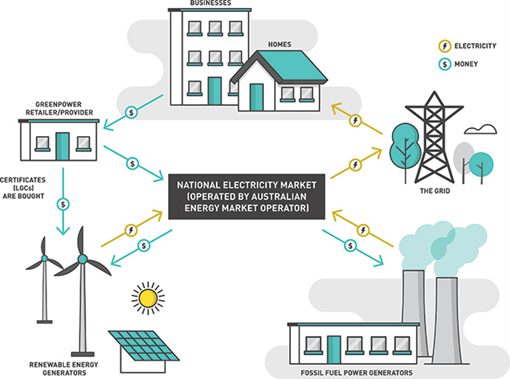 The Austrian Energy market structure by Peter Eben et al. is licensed under CC BY-NC-ND
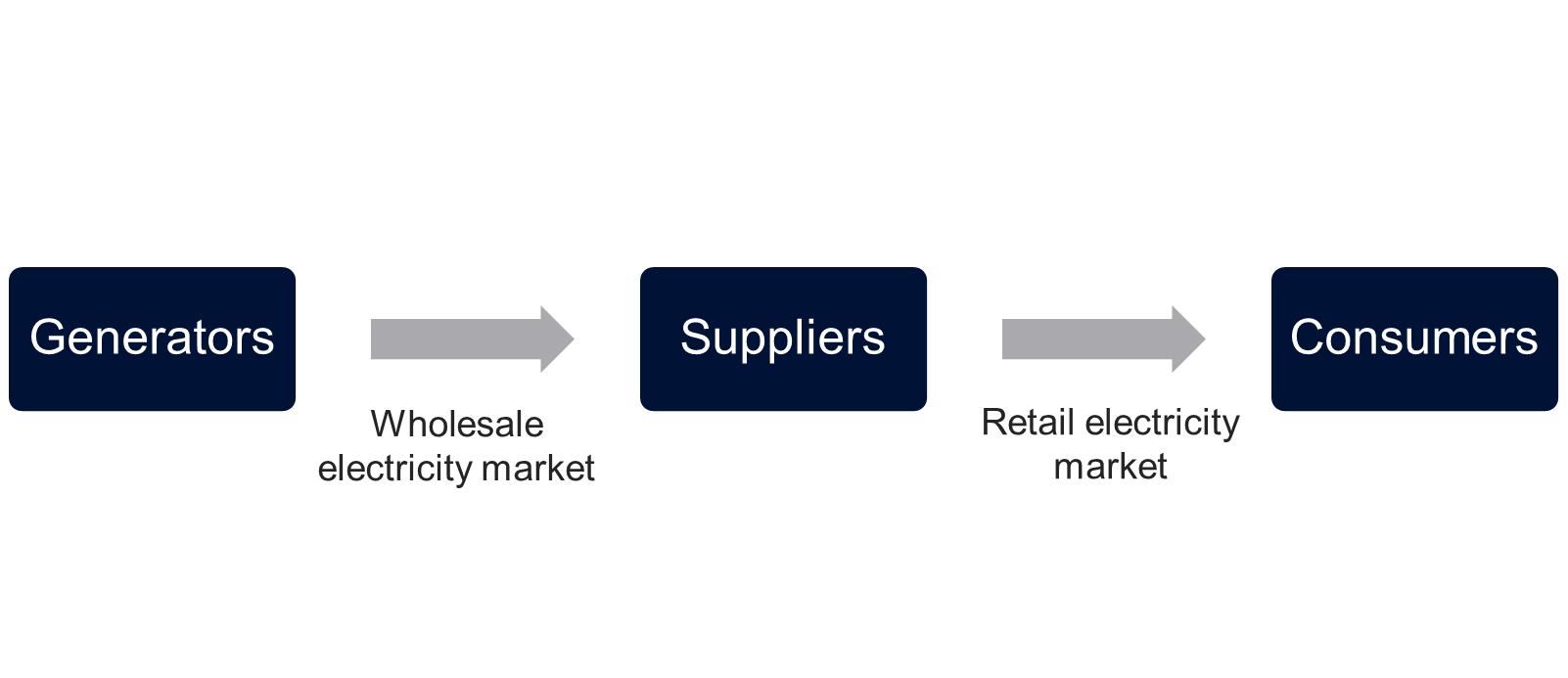 Wholesale electricity markets: where electricity is bought and sold before being delivered to consumers. Its two main participants are generators and suppliers.  
Retail electricity markets: Involves selling electricity from suppliers to their customers. Its main participants are, suppliers and consumers.

Why do we need markets to aid a NZ transition?
[Speaker Notes: Markets are economic facilitators that enable the exchange of goods or services between buyers and sellers. 
One type of market is the electricity market, which involves the supply and demand of electricity; it requires careful coordination and management to balance supply and demand while meeting quality, reliability, and security standards.
The electricity market has many participants

Generators: These entities produce electricity from various sources and technologies, including thermal sources and renewables. Generators sell their electricity to suppliers or directly to consumers in the wholesale market.
Consumers: These entities use electricity for various purposes and needs. Consumers can be residential, commercial, industrial, or public. Consumers buy their electricity from suppliers in the retail market.
Suppliers: These entities act as intermediaries between generators and consumers.

The electricity market can be divided into two main segments: 
Wholesale market: This is where electricity is bought and sold before being delivered to consumers. The main participants in this segment are generators and suppliers. 
Retail market: This is where electricity is sold to final consumers. The main participants in this segment are suppliers and consumers. The retail market can be divided into two sub-segments: the regulated and competitive markets. 

Markets support a smoother net zero transition by being the main drivers of economic activity and innovation, and they can influence the behaviour and choices of various actors, such as producers, consumers, investors, and regulators.]
Electricity Market classifications
Centralised markets: The systems operator decides which plant should run and how much it is supposed to produce way before (day ahead) the delivery. 
Examples: US wholesale electricity markets PJM, MISO, CAISO, NYISO, and ISO-NE
Efficient system operation: Handle complex constraints and uncertainties, lower costs and emissions
Reduced market power: Fair outcomes and lower market manipulation
Facilitated integration of renewables: Better coordinate the dispatch and compensation of variable renewable generation and flexible demand
High information requirements: Require more information from producers, which may be costly or difficult to obtain.
Moral hazard and adverse selection:  Producers have incentives to misreport their costs or availability.
Reduced innovation and investment:  Discourages investment in new generation capacity or transmission infrastructure, as they do not provide adequate price signals or long-term contracts.
[Speaker Notes: Electricity markets can be broadly classified into centralised and decentralised markets.
In centralised Markets, the system operator decides how much each generation unit should produce, based on the detailed cost data submitted by the producers. The system operator also coordinates the transmission network and the congestion management. On the retail side, the suppliers are regulated by a central authority, such as the government or a market operator, who sets the prices, rules, and standards for the market

On one hand, centralised electricity markets can ensure the efficiency and reliability of the power system, by allowing the optimal dispatch of generation units and the management of congestion and uncertainties. They can reduce market power and strategic bidding by producers by setting transparent and uniform prices that reflect the true costs of electricity. They can facilitate the integration of renewable energy sources and demand response by coordinating the dispatch and compensation of variable and flexible resources.

On the other hand, they require more information from producers, which may be costly or difficult to obtain. They may create moral hazard and adverse selection problems, as producers have incentives to misreport their costs or availability. They may reduce innovation and investment by producers, as they lose control over their own units and rely on the system operator’s decisions.]
Electricity Market classifications
De-centralised markets: The producer only commits (a day ahead) to delivering electricity, but the means to do that are left to the producer itself—more flexibility on the intra-day market and delivery.
Examples: UK wholesale forward market, Chilean contract market, some segments of the Indian wholesale market
Preserved autonomy and flexibility: More flexibility in adjusting output vs centralised setups
Encourages innovation and investment: Stimulates investment in new and efficient technologies including VRE
Reduced information and computational burden: Less complex clearing algorithms and data needs
Inefficient dispatch and congestion management: Higher costs and emissions due to inefficiencies in dispatch 
Increased market power: May lead to strategic exploitation by producers and suppliers, leading to less competitive and fair outcomes
Coordination problems:  Difficulties in coordinating cross-border flows, creating coordination problems among producers, consumers and system operators
[Speaker Notes: In a decentralised electricity market, the producers self-commit their generation units and send less detailed cost information to the system operator. The system operator only coordinates the transmission network and the balance of supply and demand. The producers determine their own output levels and set their own prices for each location and time. 

On one hand, decentralised electricity markets preserve the autonomy and flexibility of producers, who can self-commit their units and respond to market conditions. They encourage innovation and investment by producers, who can capture the benefits of their own actions. They reduce the information and computational burden on the system operator, who only needs to coordinate the transmission network and balance supply and demand.

On the other hand, they may lead to inefficient dispatch and congestion management in the power system, resulting in higher costs and emissions. They may increase market power and strategic bidding by producers, leading to less competitive and fair outcomes. They may create coordination problems among producers, consumers, and system operators, which may affect the reliability and security of the power system.]
Electricity Transition Playbook: Delivery Mechanisms
Auctions and their implementation
[Speaker Notes: The third block of this lecture explores auction mechanisms and their implementation.]
Auctions 101
What are auctions? 
Auctions are market mechanisms that allocate scarce resources to the highest bidders
Used to distribute contracts, permits, licenses, or subsidies for low-carbon projects or activities
Can create competition, transparency, and efficiency in the market
Why are auctions useful for a net zero strategy?
Can help accelerate the deployment of low-carbon technologies and reduce the costs of decarbonisation
Can create a price signal for carbon and incentivise emission reductions
To mobilise finance for the net zero transition and leverage public funds
Why do we need auctions? 
Price Discovery
Efficiency
Fairness and transparency
Market access and reach
Competition and innovation
Time efficiency
Flexibility
Revenue generation
Market liquidity
Examples
Variable renewable energy (VRE) auctions, Carbon Market auctions, Ancillary Services auctions,
[Speaker Notes: Auctions are a way of selling or buying scarce resources by letting the market decide the price. They can be used for low-carbon projects or activities, such as renewable energy generation or emission reduction. Auctions can benefit the net zero strategy by speeding up the transition to a low-carbon economy, creating incentives for cutting emissions, and attracting finance for green investments.

We need auctions for various reasons. Auctions can reveal the actual market value of a good or service based on the supply and demand conditions. They help allocate resources to the most efficient or productive users willing to pay the highest price. An ensure fairness and transparency. They can attract participants from different regions, sectors, or backgrounds. Auctions can encourage innovation by incentivising participants to improve their quality, performance, or design. They are highly time efficient. They can reduce price volatility by stabilising supply and demand. 
Some Examples in the electricity sector include the
Auctions for new variable renewable energy sources, supporting a carbon market, and ancillary services.]
Factors affecting auction prices for VRE
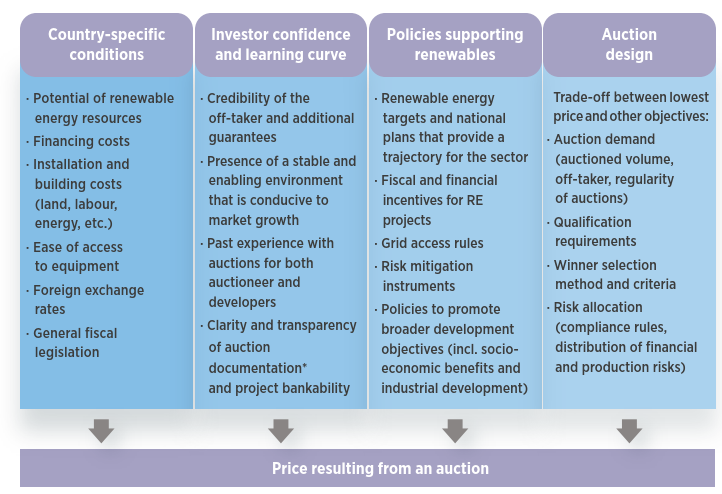 Auctioned capacities and resulting prices from solar auctions (India) 2015-2019
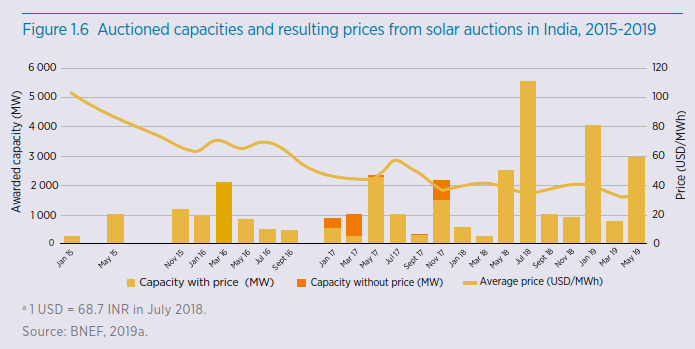 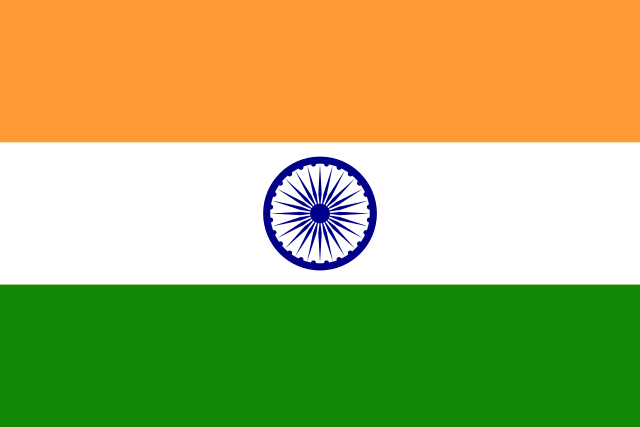 Steep reduction in Solar PV costs in 2018
However, the average price of bids increased for 2018-2019
Currency volatility
Lack of trust in the Government’s Repayment capability
Low tariff caps set for several auctions
Bottlenecks in land acquisition
Source: IRENA, renewable energy auctions status and trends beyond price (2019)
[Speaker Notes: Variable renewable energy sources are an essential part of the dialogue in net zero transitions. According to IRENA, there are certain factors that contribute to the final price that results from auctions. They can be grouped into four categories: 1) country-specific conditions such as resource availability, power market design and the costs of finance, land and labour; 2) the degree of investor confidence related to, for example, the experience of the bidder and auctioneer, and credibility of the off-taker; 3) other policies related to renewable energy, including clear targets, grid policies, priority dispatch, and local content rules; and 4) the design of the auction itself, taking into consideration the trade-offs between obtaining the lowest price and achieving other objectives.

In the figure to the right, the auctioned capacities and resulting prices from solar auctions in India between 2015 and 2019 are presented as an example. According to IRENA, the number of solar PV auctions increased in 2018, but the prices also rose due to state-level risks, safeguard duty, and currency volatility. Solar PV auctions remained strong in 2019, but many were cancelled or undersubscribed due to low tariff caps, land and transmission issues, payment delays, and contract renegotiations.]
Design framework for variable renewable energy (VRE) procurement
Auction demand
Product selection, volume to be auctioned
Project size constraints
Demand side commitments
Qualification requirements and documentation
Selection criteria for participation, Documentation of the bidder’s technical and financial capacity
commitment to local socio-economic development
Winner selection and contracting
Formal bidding procedures
Maintain minimum competition rules to ensure fair competition
Formulate the clearing mechanism
Risk allocation and seller remuneration 
Winner payments
Production and financial risks (currency, inflation etc.)
Settlement rules, penalties for underperformance
Commitment bonds
Framework for Auctions design by IRENA and The Clean Energy Ministerial (2019)
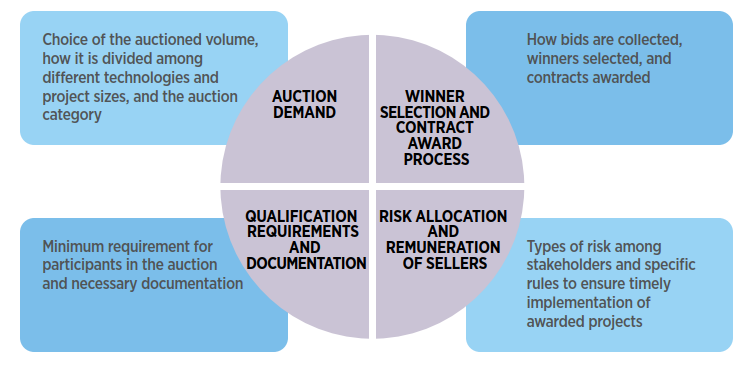 Source: IRENA, renewable energy auctions status and trends beyond price (2019)
[Speaker Notes: The International Renewable Energy Agency presents a design framework for renewable energy procurement. It has four main components. 

Decisions in the auction demand category determine what is procured and under what conditions. This category also deals with demand-side commitments related to the off-taker. Qualification requirements and documentation determine which suppliers will be eligible to participate in a given auction, including the conditions that participants must meet and the documentation they must provide before bidding. In the winner-selection process, bidding and clearing rules are applied, and contracts are awarded. This process maintains minimum competition requirements, 
including provisions to ensure participation by multiple competing bidders. The category of risk allocation and remuneration of sellers defines how risks (financial, production and other) are allocated among stakeholders (bidders, auctioneers, off-takers, financial institutions, consumers). These risks, responsibilities and obligations should be spelt out in auction documents. For examples, please refer to the detailed slide deck.]
Supporting auctions with a high share of VREs
Price-based strategy
Rely on market prices to signal the best VRE production profile
Power plant operators are exposed to market prices and risks.
Relies heavily on design elements related to risk allocation and sellers’ remuneration. 
E.g. Fixed and sliding feed-in premiums (FiP) in the European Union.
Product-based strategy
Focusing on power market products (energy, capacity, system services, etc.) rather than on the technologies used to produce them
Auction demand and risk allocation have a big impact on project selection
E.g. Capacity products in Mexican auctions are open to VRE technologies. Ancillary services in Denmark are being supplied by wind turbines
Project-based strategy
The auctioneer maintains tight control, Pre-determined project size, technology and location. Reduced risks
Beneficial for technologies with dedicated infrastructure requirements
E.g. Solar parks in India, Hybrid solar complexes in Morocco and UAE, Solar scaling program of the World Bank in Africa
Quantity-based strategy
Identification of system constraints (strict limits) to restrict project size, location and technology
The design elements are usually related to auction demand and qualification requirements
E.g. Dispatchable generation in Thailand that requires continuous baseline production
Adjustment-based strategy
Identification of soft system constraints (penalties and incentives) to restrict project size, location and technology
Rely strongly on a system operator’s ability to forecast system needs
E.g. Brazil, where the expected value of electricity generated is used in a cost-benefit index that allows for a comparison of generators
[Speaker Notes: Integrating renewable energy technologies into traditional energy systems needs sound implementation strategies. IRENA, based on experiences from different countries, have formulated some that can be used as guiding principles. They are sorted according to the degree of central planning from highest to lowest.

Project-based strategy: The auctioneer specifies the project details and offers them to the bidders. This reduces the risks for both parties and is suitable for technologies that need specific infrastructure. Some examples are solar parks in India, hybrid solar complexes in Morocco and UAE, and solar scaling program of the World Bank in Africa.
Quantity-based strategy: The auctioneer sets strict limits on the project characteristics and selects the bidders that meet them. This ensures that the projects fit the system constraints and needs. An example is dispatchable generation in Thailand, which requires continuous baseline production.
Adjustment-based strategy: The auctioneer uses penalties and incentives to influence project characteristics and selects the best value bidders. This relies on the system operator’s ability to forecast the system needs and benefits. An example is Brazil, where the expected value of electricity generated is used in a cost-benefit index that allows for a comparison of generators.
Price-based strategy: The auctioneer lets the market prices determine the optimal VRE production profile and exposes the power plant operators to market risks. This depends on how the auctioneer allocates the risks and pays the sellers. An example is the feed-in premiums (FiP) in the European Union, which are additional payments on top of the market prices for VRE generators.
Product-based strategy: The auctioneer focuses on the power market products, such as energy, capacity, system services, etc., rather than on the technologies used to produce them. The auctioneer selects the projects that can provide these products and meet the system’s needs. An example is the capacity products in Mexico, which are open to VRE technologies, or the ancillary services in Denmark, which are supplied by wind turbines.]
Going beyond the lowest bid in an NZ transition
Supporting  a just and inclusive transition
Local job creation
Minimum requirement on employment of local personnel
Minimum level of upskilling of local technicians
Minimum ethnicity threshold established in remote areas to promote job creation and upskilling
Inclusion of small/new players
Promoting micro enterprises
Favourable for smaller players to compete
Relaxation in entry requirements regarding previous experience 
Emphasis on the bidder’s contribution to community development
Development of local industries
Fostering local development through new industries and supply chains. 
Introduce Local content requirements (LCRs) as qualification requirements to participate in auctions
Preference for bidders using local supply chains
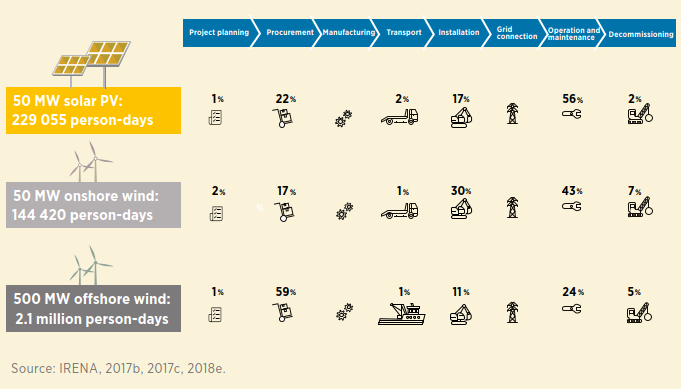 [Speaker Notes: Auctions can be designed to serve broader socio-economic development objectives in addition to the deployment of renewable energy capacity. The secondary objective most commonly sought is fostering local development through new industries and supply chains. Local content requirements (LCRs) can be introduced as qualification requirements to participate in the auction or as one of the criteria for selecting winners. However, LCRs often raise legal concerns.  
Job creation is a key policy objective of a just and inclusive energy transformation. As more and more countries manufacture, trade and install renewable energy technologies, the sector has grown to employ eleven million people worldwide. This number could exceed forty million by 2050 under the IRENA transformation pathway to scale up renewables.]
Electricity Transition Playbook: Delivery Mechanisms
Incentives to throttle an NZ transition
[Speaker Notes: The fourth block of this lecture explores incentives that throttle a net zero transition.]
Mechanisms to incentivise an NZ transition
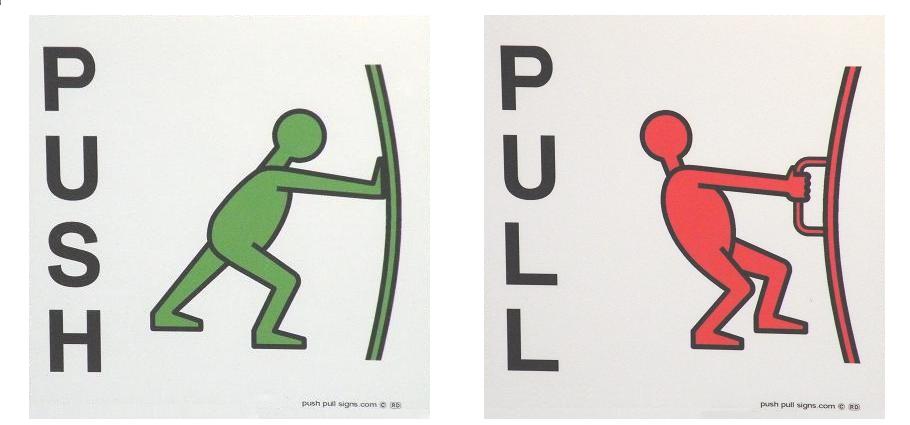 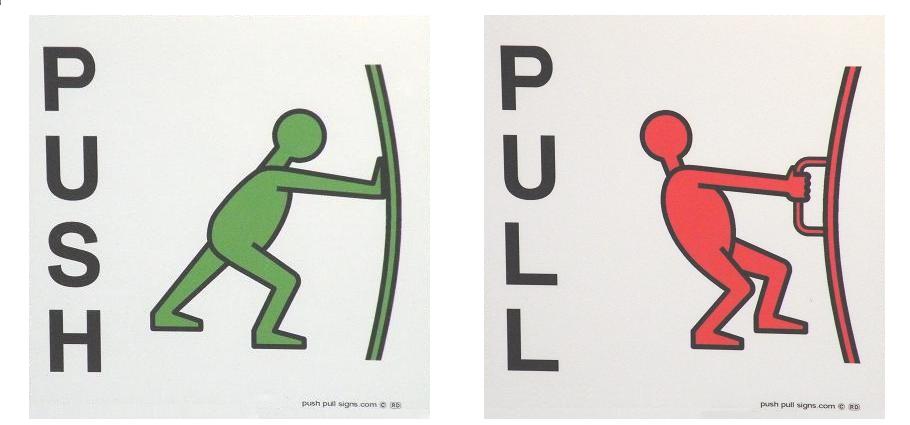 How can incentives throttle an NZ transition
They reduce financial barriers to entering the low-carbon market economy
Reduce the risk of investing in low-carbon technologies and projects
Create a level playing field by reducing Market distortions
Stimulate innovation
Can foster social acceptance and behavioural change
Classification of incentives into push and pull mechanisms
Push mechanisms help in lowering entry-level barriers and risks in low-carbon investment
Pull mechanisms create an enabling environment (targets, policies, laws) to discourage new investments in carbon-intensive technologies
Carbon Taxation
Carbon Pricing
International Agreements
No new coal policies
Feed-in Tariffs (FITs)
Contracts for Difference (CfDs)
Investment Tax Credits (ITCs)
Production Tax Credits (PTCs)
Net Metering
Green Bonds
Time-of-Use (TOU) and Dynamic Pricing
Demand Response Programs
Image Source: Push and Pull signs is licensed under CC BY-SA
[Speaker Notes: Incentives can help a net zero transition by reducing the financial barriers and risks of investing in low-carbon technologies and projects. They can help create a level playing field for low-carbon technologies and projects, by reducing the market distortions and externalities favouring fossil fuels and other high-carbon sources. They help stimulate innovation and learning in low-carbon technologies and projects, by increasing the demand and supply of new solutions and lowering the cost curve over time. They help foster social acceptance and behavioural change for low-carbon technologies and projects, by increasing the awareness and participation of consumers, communities, and stakeholders.

Push and pull mechanisms are two types of incentives that can help in a net zero transition by influencing the behaviour of actors involved in developing and deploying low-carbon technologies and projects. Push mechanisms aim to reduce the costs and risks for actors to enter a low-carbon market. At the same time, pull mechanisms aim to create or enhance the market demand and profitability by enabling the environment (targets, policies, laws) to discourage new investments in carbon-intensive technologies. Some examples of push mechanisms include feed-in-tariffs, contracts for difference and time-of-use pricing. Examples of pull mechanisms include carbon pricing and taxation and national and international targets for decarbonisation.]
Mechanisms to incentivise an NZ transition
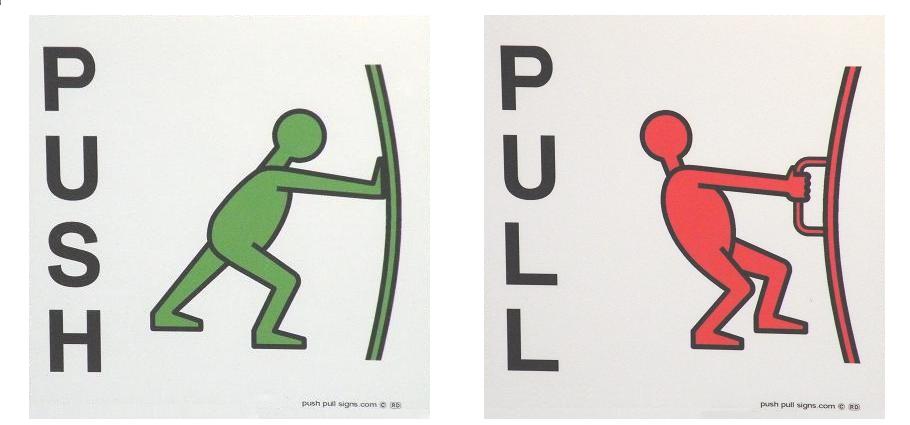 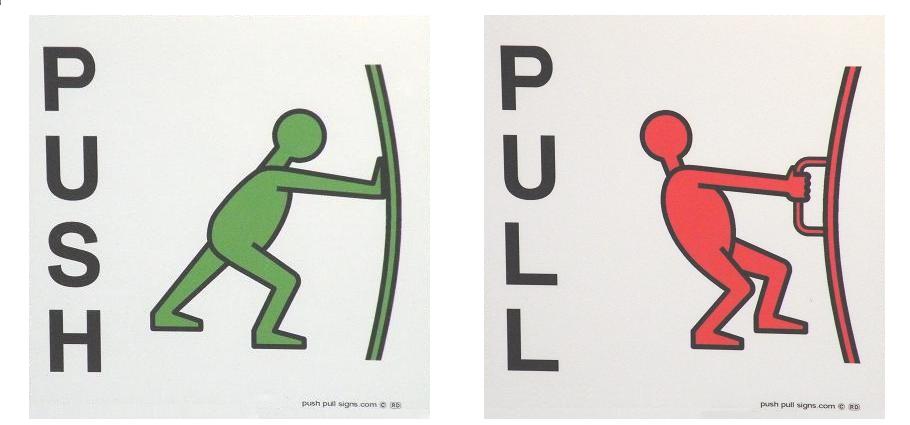 Feed-in Tariffs (FiTs)
Policy tool designed to promote investment in renewable energy (RE) sources.
Promise of above-market price for what RE producers deliver to the grid. 
Started in 1978 in the USA to respond to the oil-induced energy crisis
Fixed Prices, long-term certainty (reduced market exposure), and technology-specific fixed rates.
Carbon Taxation 
A tax is imposed on carbon emissions or the carbon content of fossil fuels. 
Aims to reduce greenhouse gas emissions by incentivising polluters to reduce their carbon footprint.
International Agreements
International agreements/resolutions like the Paris Agreement, adopted in 2015
Countries submit their NDCs outlining their specific climate action plans and targets. 
Many countries have included renewable energy targets and commitments in their NDCs. 
Financial support from aid organisations and funds such as the Green Climate Fund (GCF) has been established to provide financial resources for climate-related projects, including renewable energy initiatives.
The German FiT, known as the Renewable Energy Sources Act (EEG); introduced in 2000. Rates based on the technology and capacity; gradual decrease over time to reflect the declining costs of renewable energy technologies.
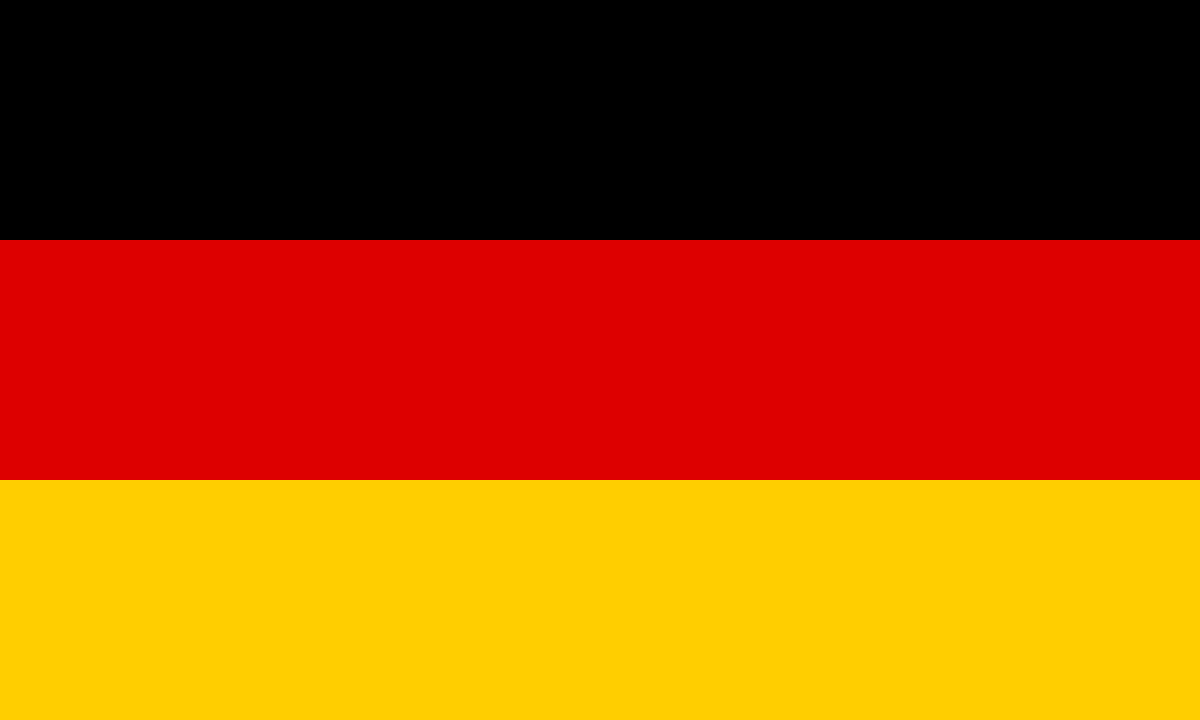 Contracts for Difference (CfDs)
Operate on a market-driven price mechanism. 
The government sets a strike price, representing the guaranteed price at which the electricity generated from eligible renewable energy projects will be purchased. 
If the market price is lower than the strike price, the government pays the generator the difference and vice versa. 
Attributes: Competitive allocation, technology-neutral among renewables, full exposure to the market
Sweden implemented a carbon tax in the early 1990s, making it one of the first countries to do so. It applies to a wide range of sectors, including transportation, industry, and heating. The tax rate varies based on the carbon content of different fuels and is one of the highest in the world.
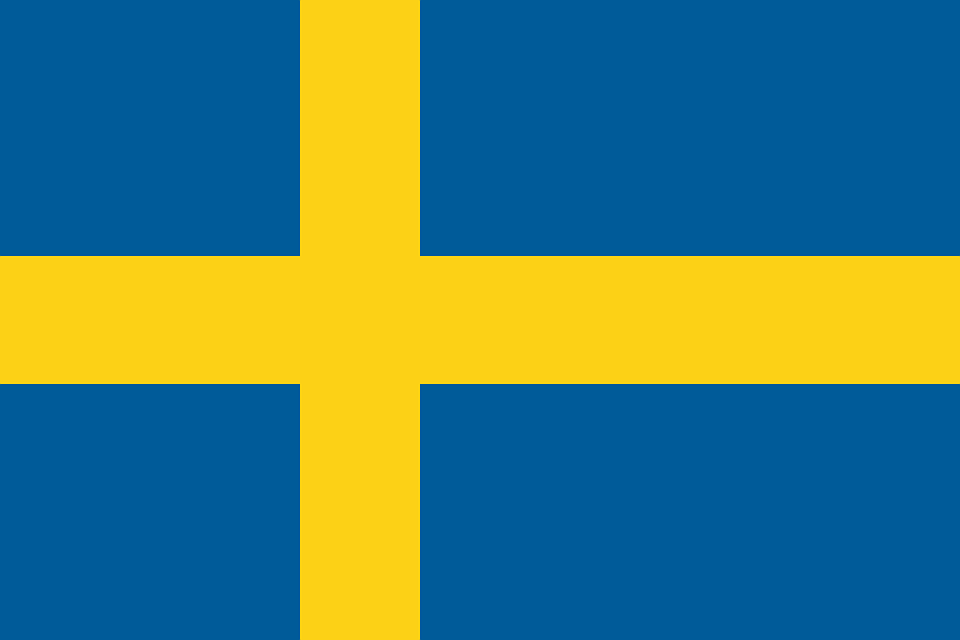 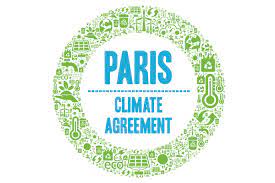 Image Source: Push and Pull signs is licensed under CC BY-SA
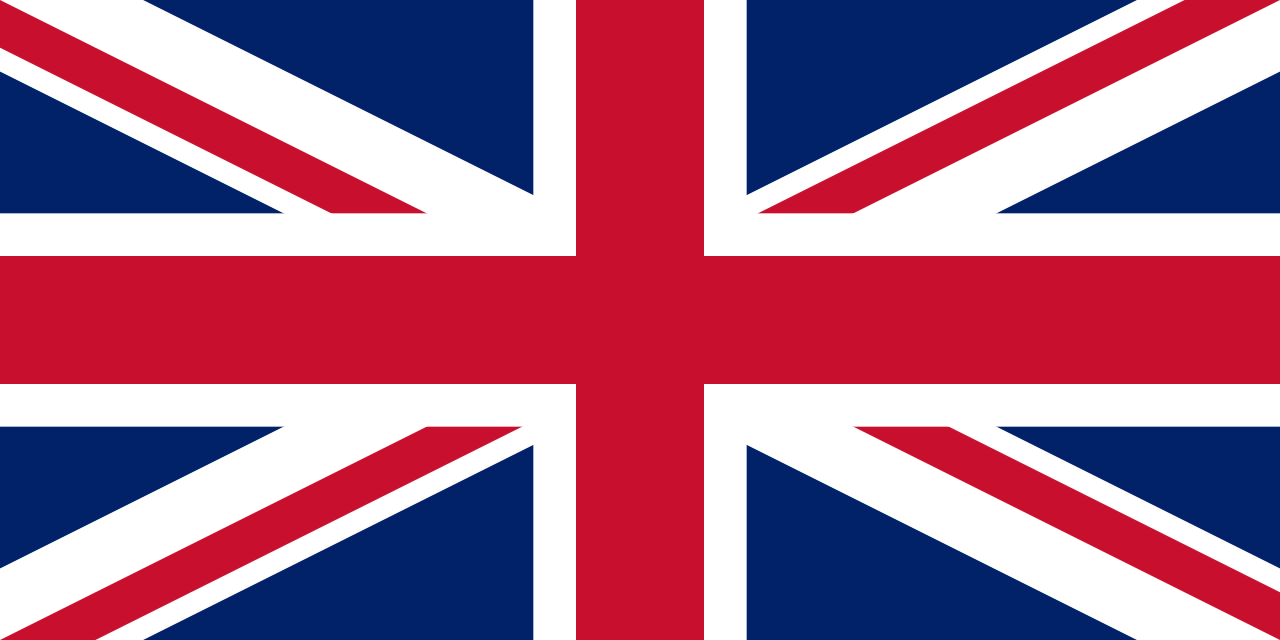 CfDs are managed by a government-owned company called the Low Carbon Contracts Company (LCCC), which signs contracts with renewable energy producers and makes payments to them. Lasts for 15 years after which the renewable energy producers sell their electricity at the market price
[Speaker Notes: The following are selected examples of push and pull mechanisms implemented worldwide.

Feed-in-tariff is a policy tool that pays renewable energy producers a fixed and higher price than the market for their electricity, to encourage more investment and innovation in clean energy sources. It was introduced in the US in 1978 as a response to the oil crisis and later adopted by many other countries with different designs and durations. A good example is the German feed-in tariff, known as the Renewable Energy Sources Act (EEG), introduced in 2000. The rates are based on the technology and total installed capacity. They gradual decrease over time to reflect the declining costs of renewable energy technologies.

Contracts for difference is a policy tool that guarantees a fixed price for renewable energy producers and adjusts the payment according to the market price of electricity, to reduce the risk and uncertainty of investing in clean energy sources. It was implemented by the UK government in 2014 and based on a competitive and technology-neutral auction process among eligible renewable energy projects.

Carbon tax is a policy tool that charges a fee for emitting carbon dioxide or using fossil fuels, to encourage polluters to switch to cleaner and more efficient energy sources.  It is Implemented by many countries and regions worldwide, with different rates and scopes, to reduce greenhouse gas emissions and combat climate change. Sweden was an early adopter.

International agreements refer to international cooperation and coordination on climate action, where countries set their own goals and plans to reduce greenhouse gas emissions and support renewable energy development. Examples include global agreements such as the Paris Agreement and financial mechanisms such as the Green Climate Fund, to facilitate the transition to a low-carbon and resilient future.]
Inherent risks in facilitating an NZ transition
Risks in delivery mechanisms going wrong
Project completion risks (Markets/Auctions)
Risks of undersubscribed auctions (Auctions) 
Currency exchange and inflation risks (Auctions)
Curtailment risks (All)
Complexity in algorithms used for market clearing (Markets/Auctions) 
Risks of reduced payment to bidders (Markets/Auctions)
Market (spot) price risks for developers (Markets)
Risks from over-incentivising (Incentives)
[Speaker Notes: Facilitating a net zero transition is not without its inherent risks. On the one hand, whether we need to do more is a question. Many countries are not on track to meet their climate goals and face increasing impacts of climate change. On the other hand, there is a scare of the transition happening too fast. For example, a technical challenge arises from the mismatch between renewable energy's variable and intermittent nature and the existing grid infrastructure and operation, which require stability and reliability. 

Some selected risks spanning all three delivery mechanisms include the following.
Project completion risks: A renewable energy project may not be completed on time or within budget, due to technical, financial, regulatory, or environmental factors.
Risks of undersubscribed auctions: A renewable energy auction may not attract enough bidders or bids, due to low demand, high entry barriers, or insufficient incentives.
Inflation risks: A renewable energy project may face reduced profitability or purchasing power due to increases in the general price level of goods and services.
Curtailment risks: A project may face reduced output or revenue due to grid constraints, system imbalances, or market conditions that limit the dispatch or consumption of electricity.

These risks are not insurmountable, but they require careful planning and coordination among various stakeholders. The transition to net zero also offers significant opportunities for innovation, growth, competitiveness, and resilience in the energy markets. The transition is not only necessary for achieving the climate goals, but also beneficial for creating a more sustainable and prosperous future.]
Electricity Transition Playbook: Delivery Mechanisms
Inherent risks in Delivery mechanisms
[Speaker Notes: The final block of this lecture discusses the inherent risks involved in delivery mechanisms supporting a net zero transition.]
References
Fell, H. J. (2017). The shift from feed-in-tariffs to tenders hinders the transformation of the global energy supply to renewable energies. (Energy Watch Group)
IRENA (2019) Renewable energy auctions: Status and trends beyond price, International Renewable Energy Agency, Abu Dhabi
Auction Theory (Second Edition), Academic Press, 2010, Vijay Krishna, https://doi.org/10.1016/B978-0-12-374507-1.00034-0 
A survey comparing centralized and decentralized electricity markets, Energy strategy reviews, 2022. (Link)
Couture, Toby D., et al. Policymaker’s guide to feed-in tariff policy design. No. NREL/TP-6A2-44849. National Renewable Energy Lab.(NREL), Golden, CO (United States), 2010.
Shorting the Grid: The Hidden Fragility of Our Electric Grid, Meredith Angwin, Carnot Communications (19 Oct. 2020)
https://www.enecho.meti.go.jp/en/category/electricity_and_gas/electric/electricity_liberalization/what/
https://www.nationalgrideso.com/what-we-do/electricity-markets/electricity-markets-explained
https://www.nga.org/electricity-markets/ 
https://www.aemc.gov.au/why-era-distinguishing-electricity-consumers-generators-behind-us 
https://web.stanford.edu/group/fwolak/cgi-bin/sites/default/files/wolak_wholesale_market_design.pdf 
Retail market innovation: https://www.cleantech.com/energy-retail-innovation-opportunities-to-improve-consumer-engagement/ 
https://www.cleantech.com/energy-retail-innovation-opportunities-to-improve-consumer-engagement/ 
Electricity Markets in a Time of Change: A Call to Arms for Business Research: https://link.springer.com/article/10.1007/s41471-021-00126-4 
Electricity Market definitions
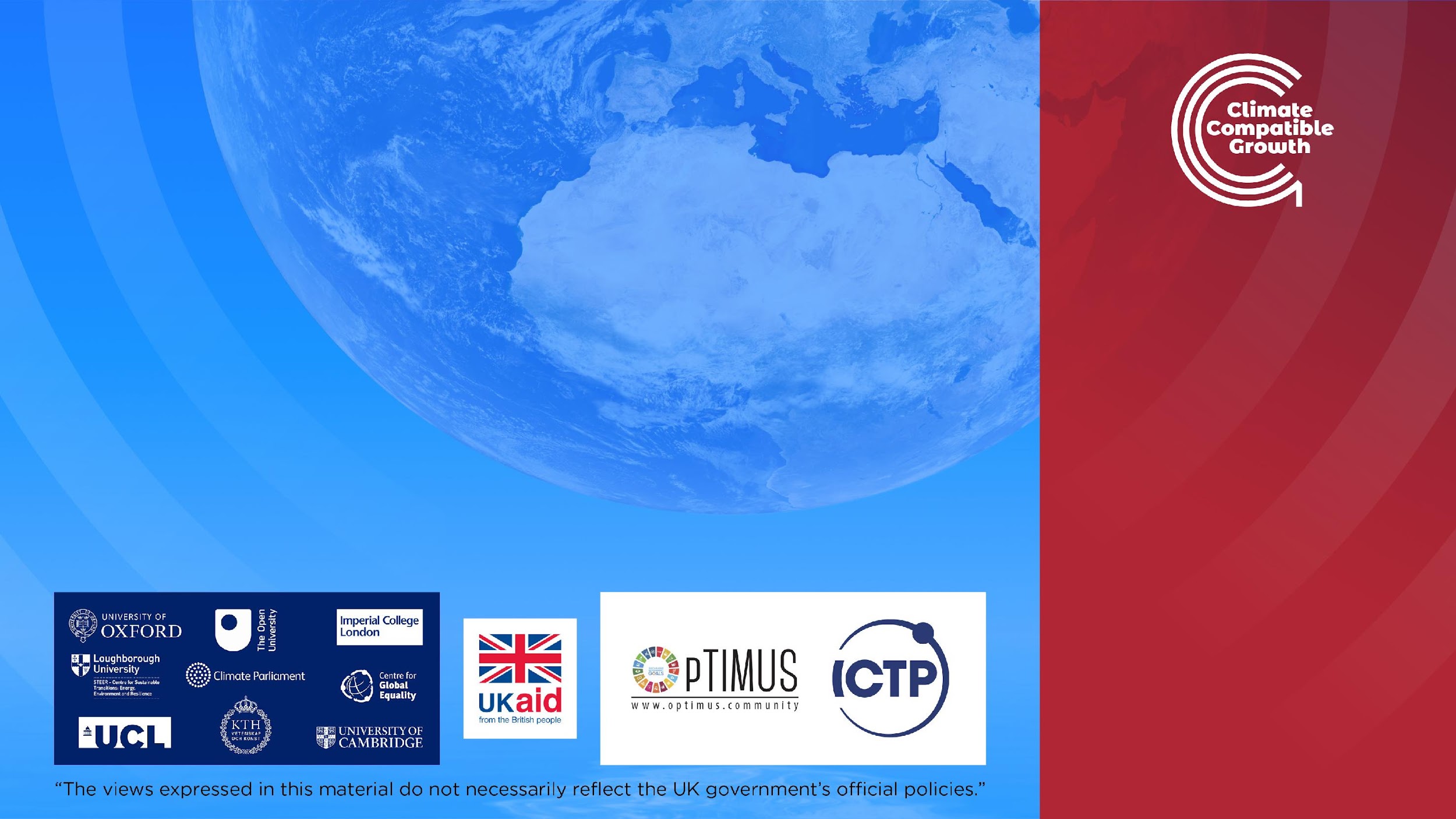 Supported by and in collaboration with CCG and Green Grids Initiative
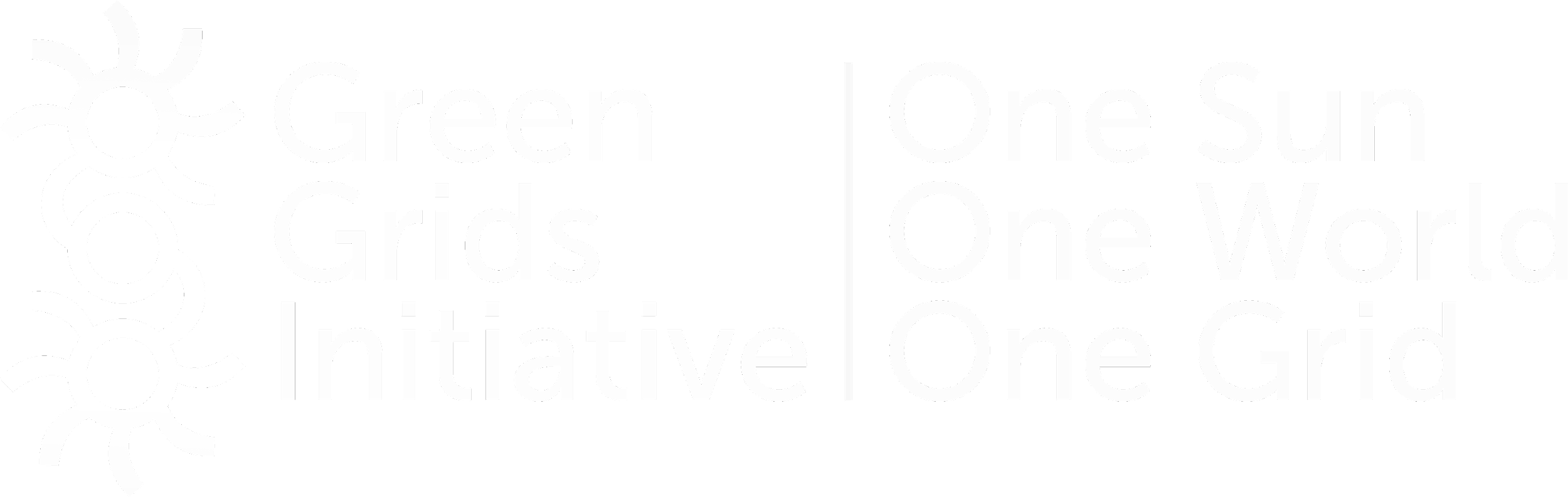 Consolidated by Vignesh Sridharan from CCG and Green Grids Initiative
Sridharan, V., 2023,Lecture 3: Delivery Mechanisms. 
The Electricity Transition Playbook. Release Version 1.0  [online presentation]. Climate Compatible Growth Programme, Green Grids Initiative